Looking after your young person’s health into Adulthood
Parents - Did you know?
 GPs offer Annual Health Checks (AHC) for Young People  with Learning Disabilities (LD) aged 14 yrs and above. 
Your child may already receive care from Paediatricians or Specialist Nurses but it is important for your GP to get to know your child to support their health needs and make sure the transition from childrens’ to  adult services is a smooth one.  Check out the link below on the LO
Transitioning resources | Milton Keynes City Council (milton-keynes.gov.uk)
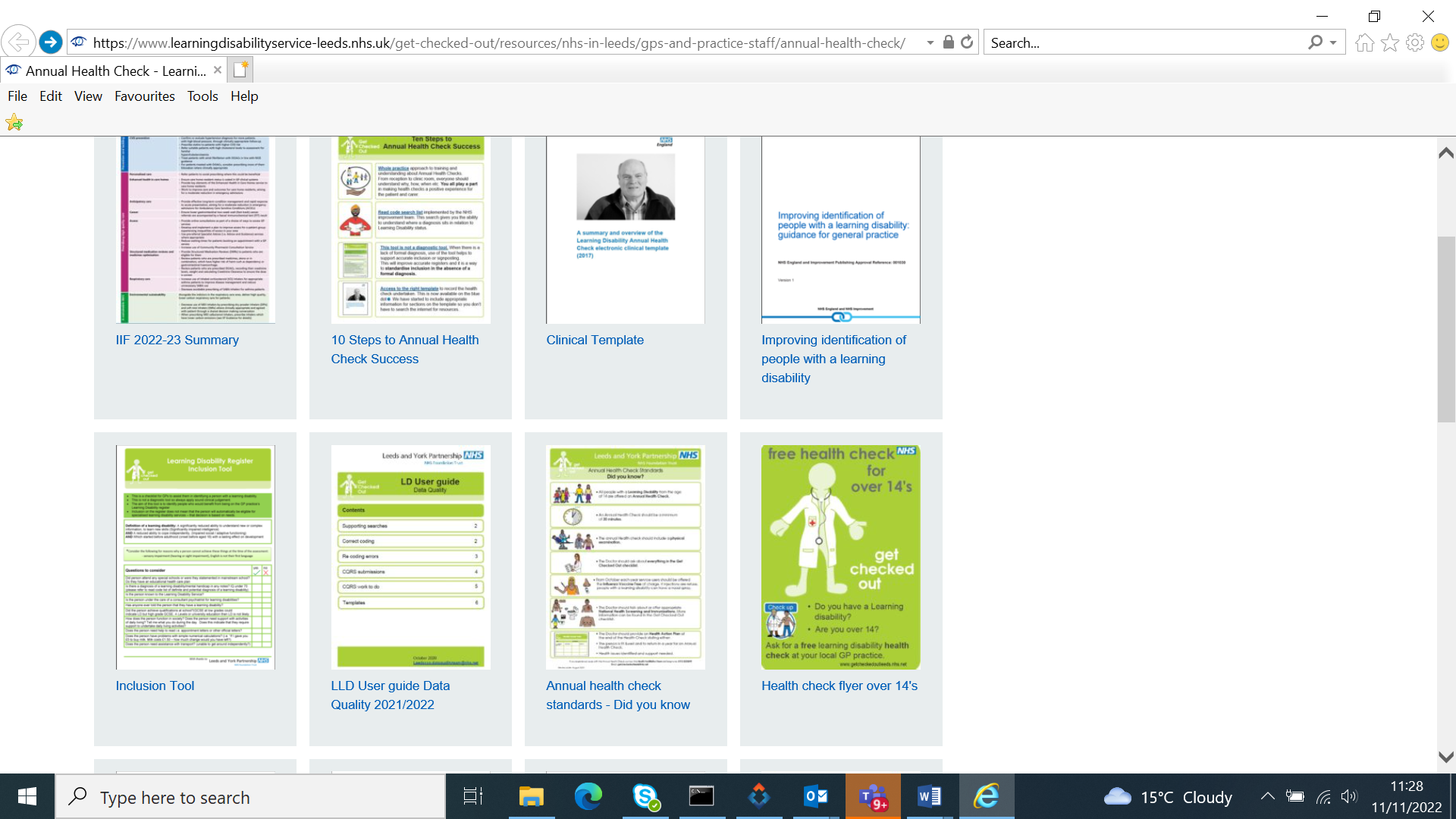